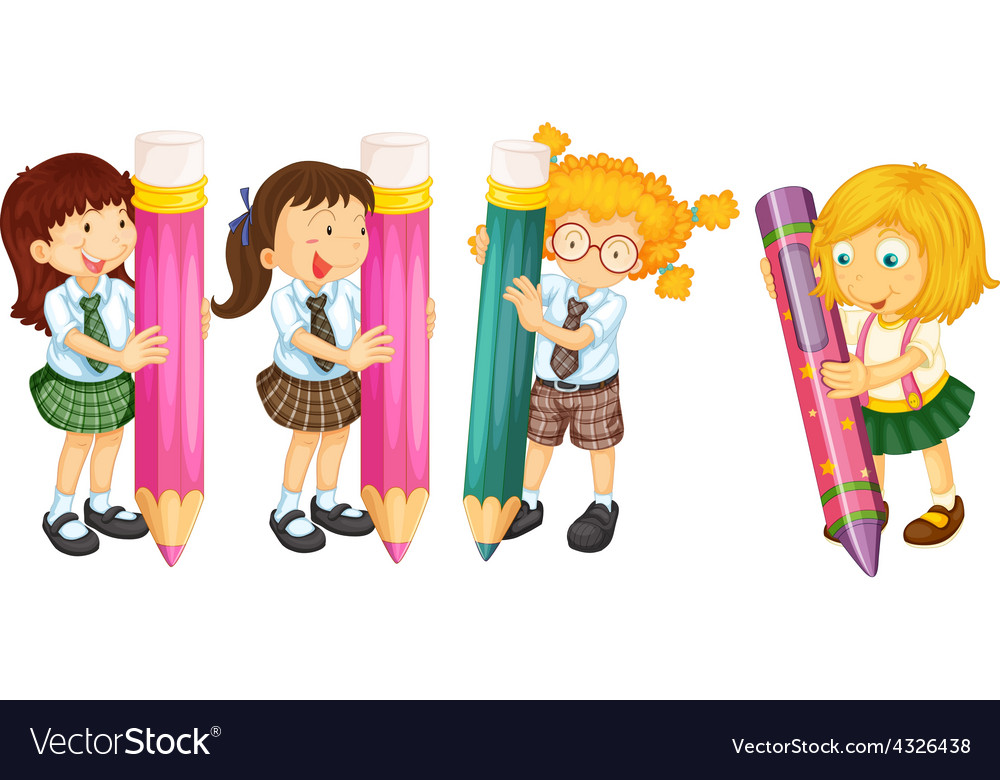 Математика
1 клас
Урок 57
Порівняння числа і виразу. 
Порівняння довжин відрізків
Налаштування «Геометричний настрій». 
Обери емотикон, який відповідає твоєму настрою
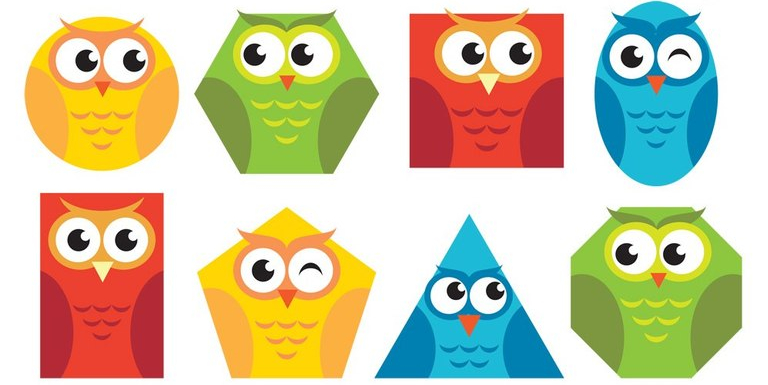 Гра «Математичний футбол»
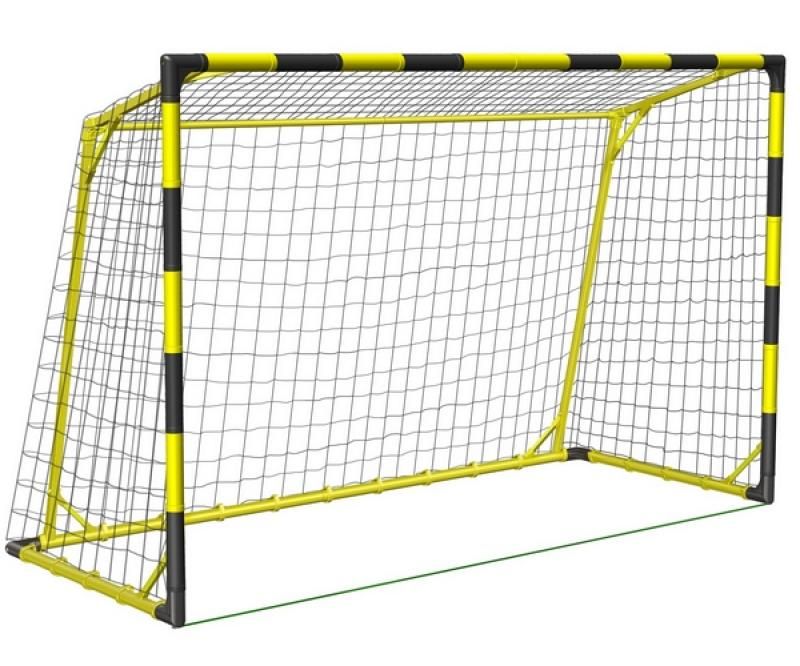 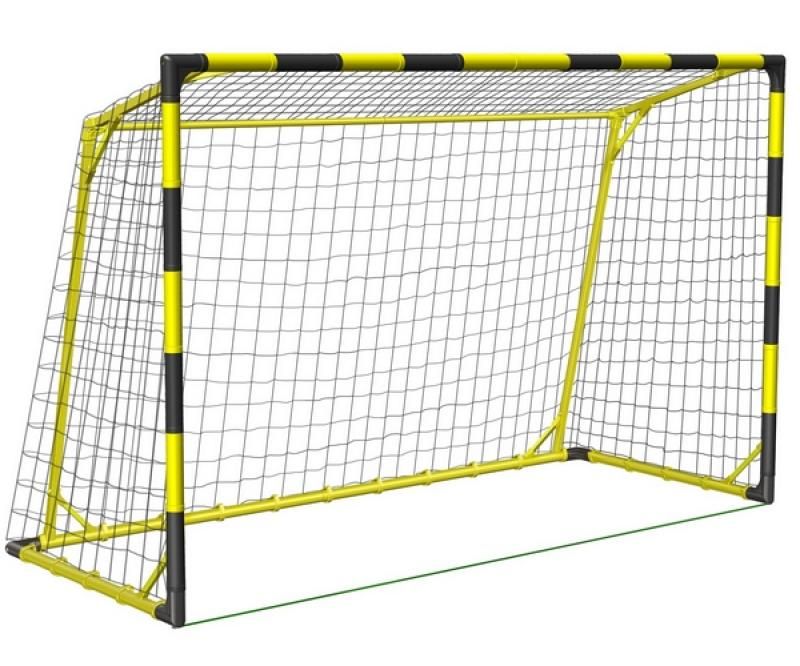 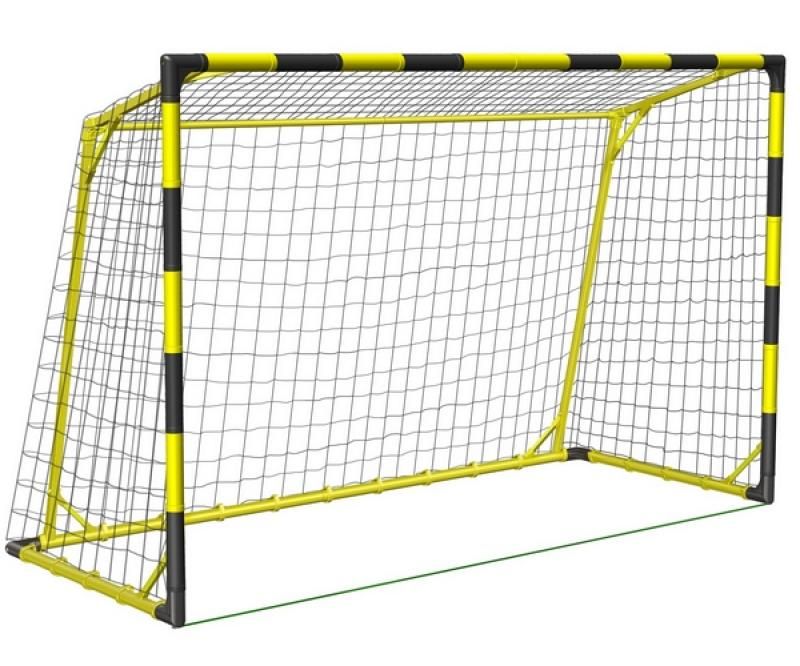 9 – 7
7 + 2
7 + 3
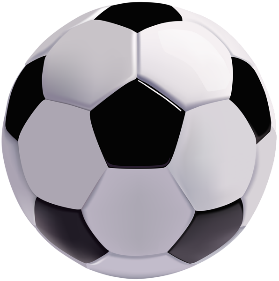 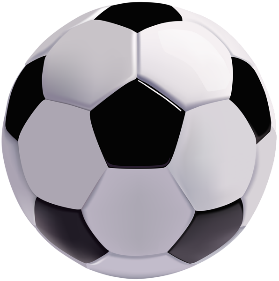 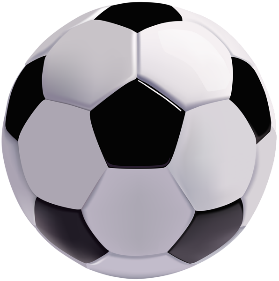 2
9
10
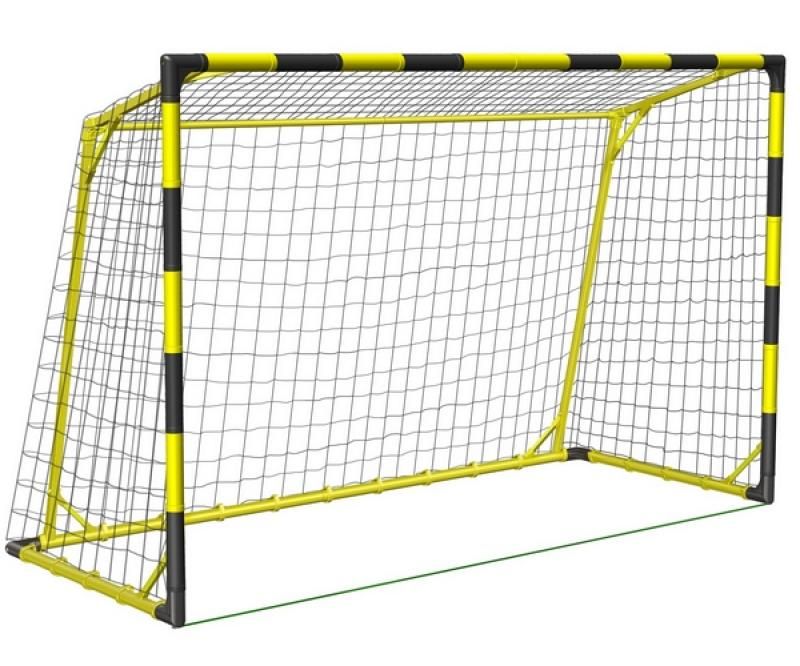 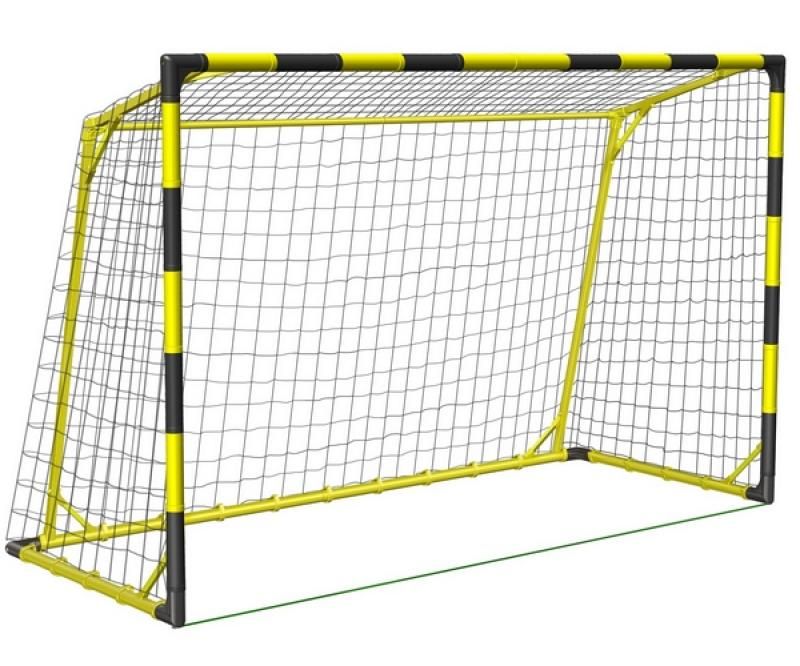 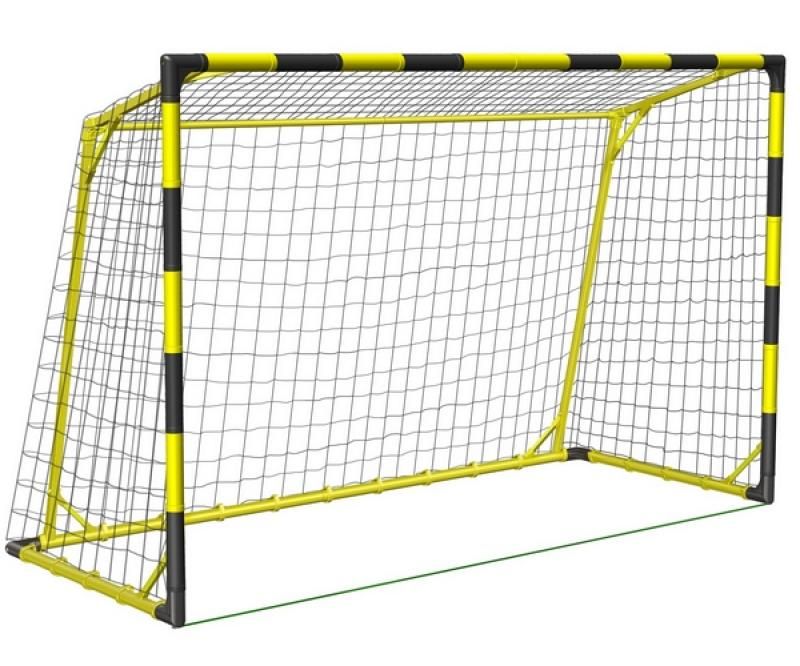 7 – 3
7 + 1
7 – 5
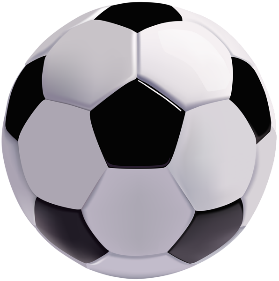 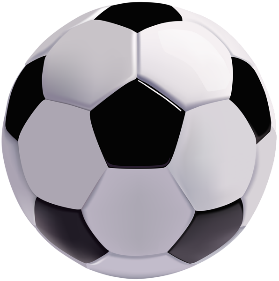 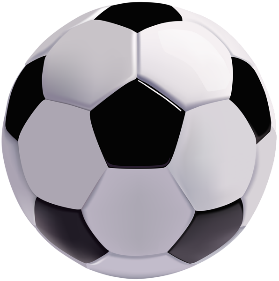 2
4
8
Гра «Математичний футбол»
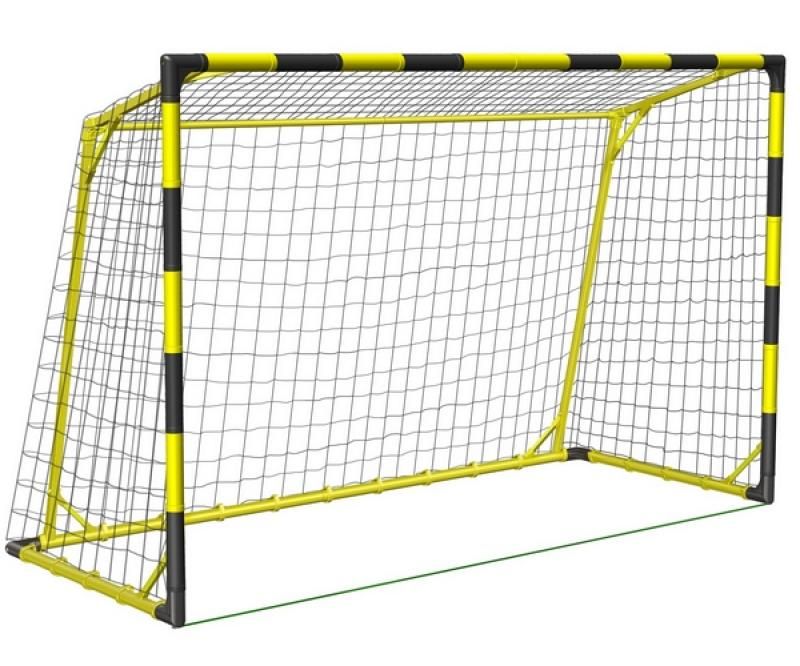 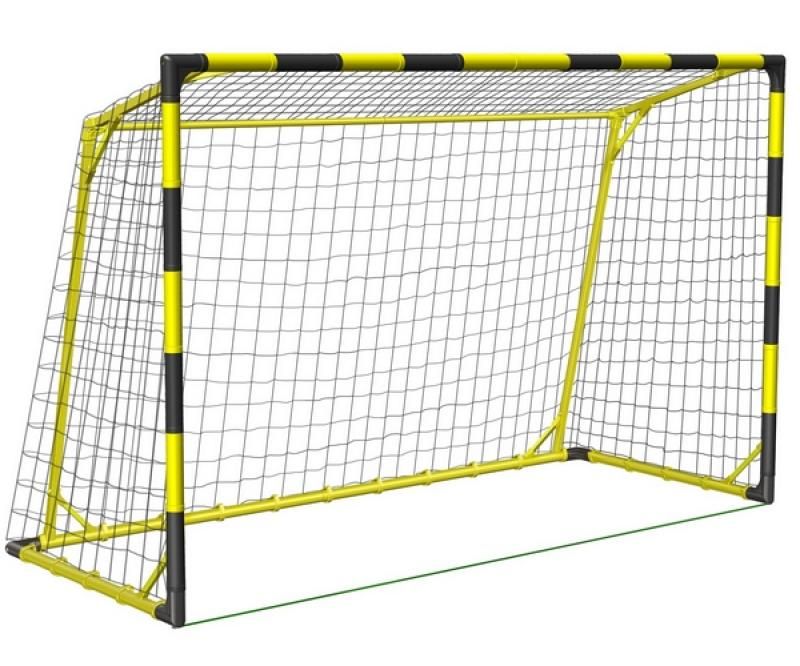 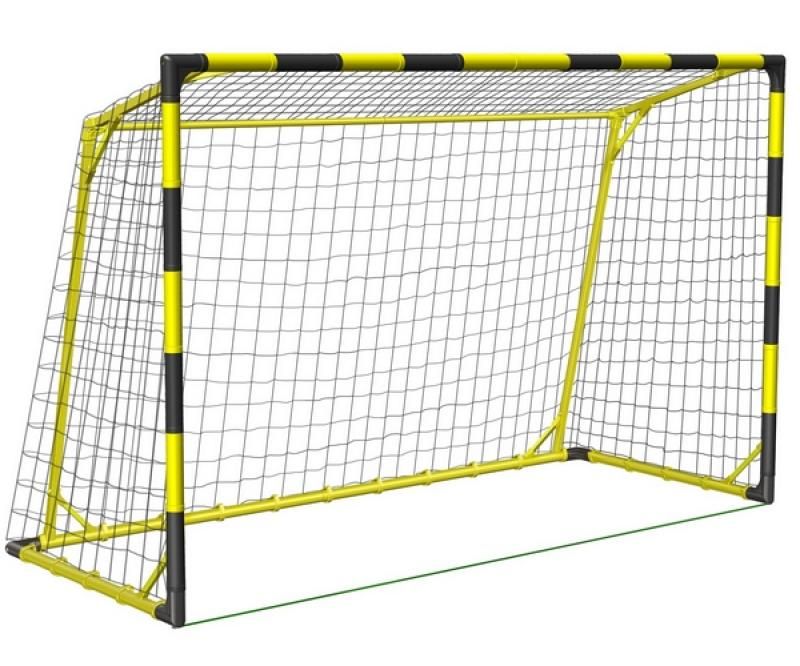 2 + 3
9 – 6
7 + 0
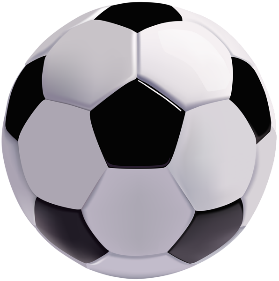 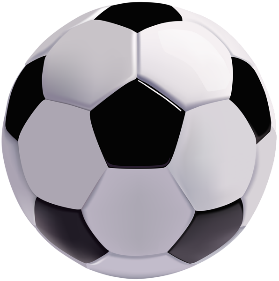 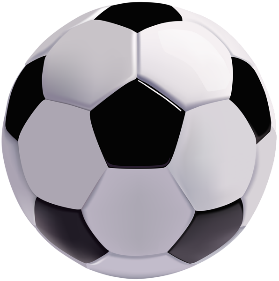 3
5
7
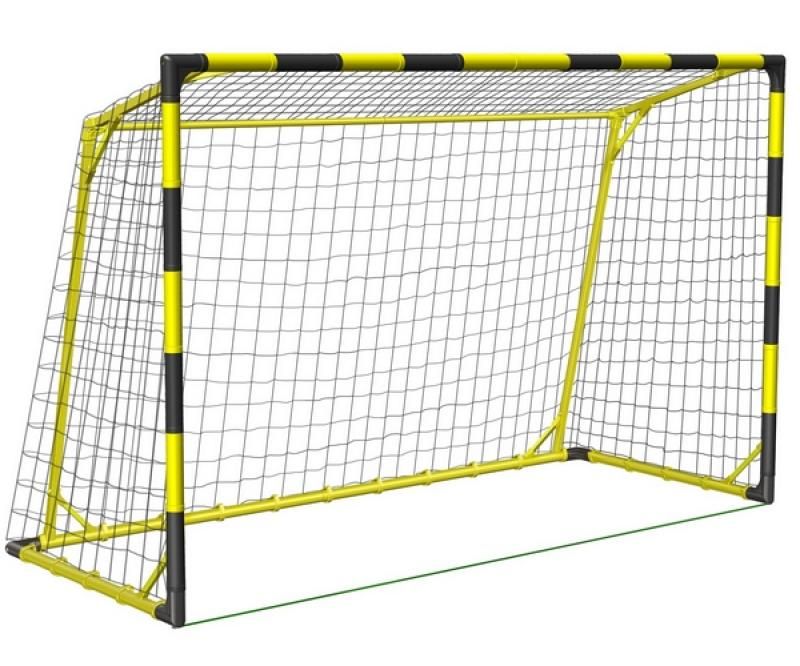 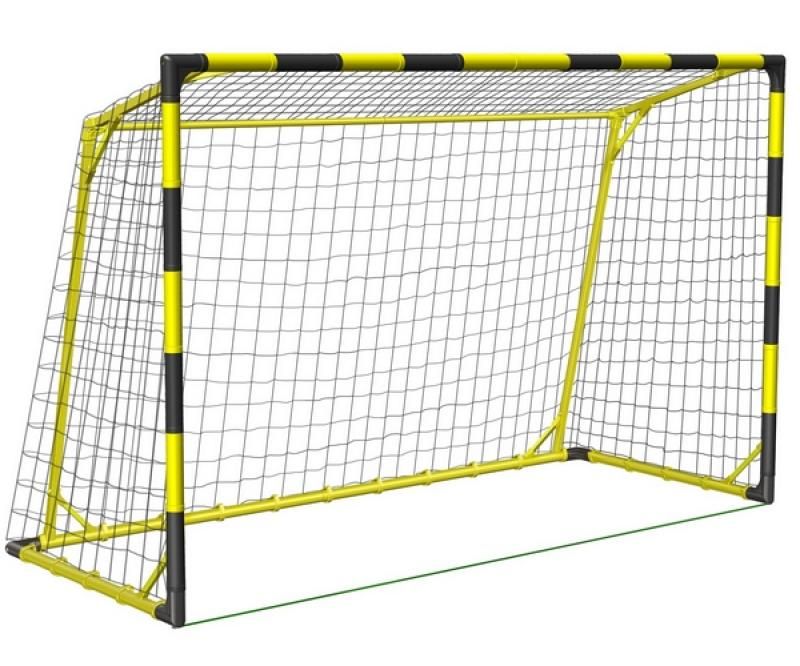 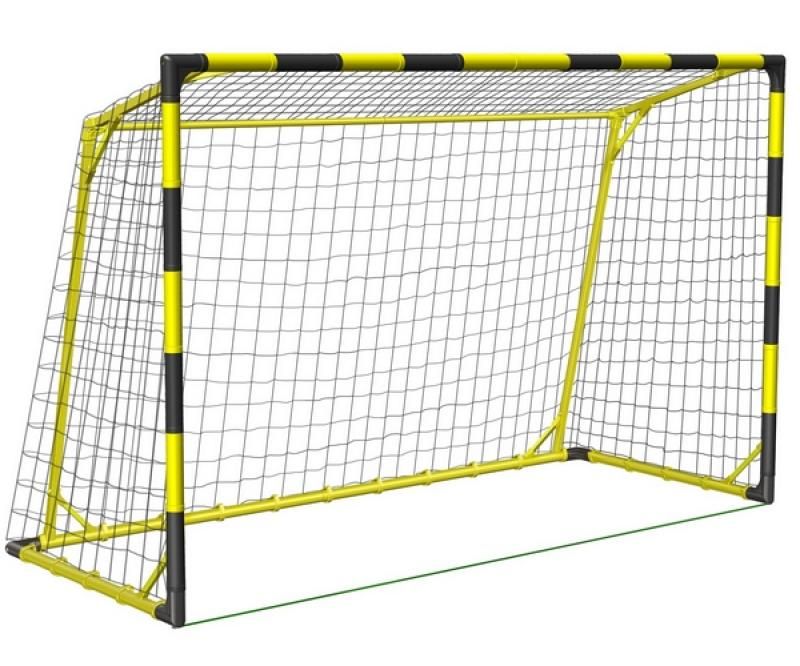 7 – 6
0 + 8
10 – 1
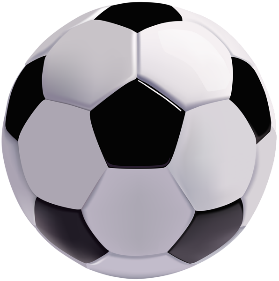 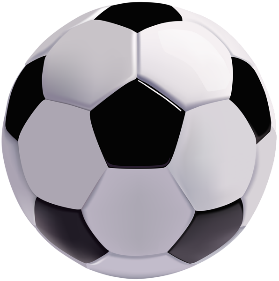 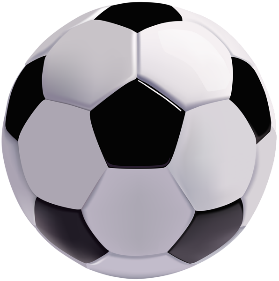 9
8
1
Усний рахунок
Знайди всі дощечки доміно, що відповідають числу 5; 6; 7.
5
6
7
Повідомлення теми та завдань уроку
Дослідження
Порівняйте записи в першому стовпчику. У верхньому ряді записано нерівність – між числами має стояти знак порівняння. У нижньому ряді потрібно порівняти не просто числа, а суму 6 і 2 із числом 3.
Сьогодні на уроці ми будемо порівнювати число і вираз.
Порівнювати довжини відрізків. 
Розв’язувати задачі
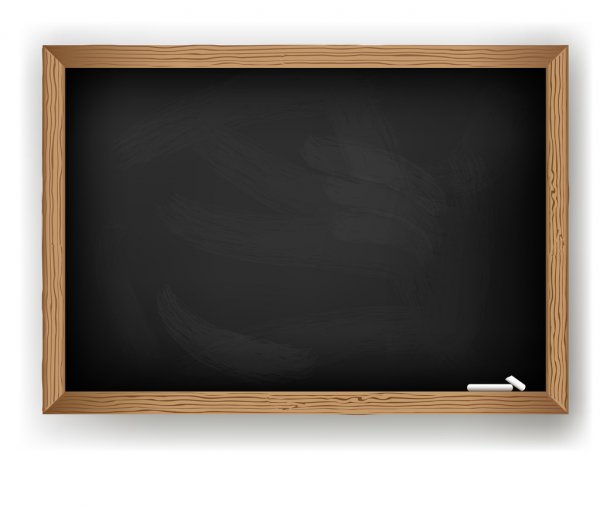 5
7
8
<
>
3
5
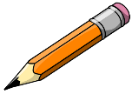 8
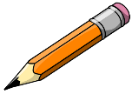 <
8 – 3
7
3
>
6 + 2
<
3
9
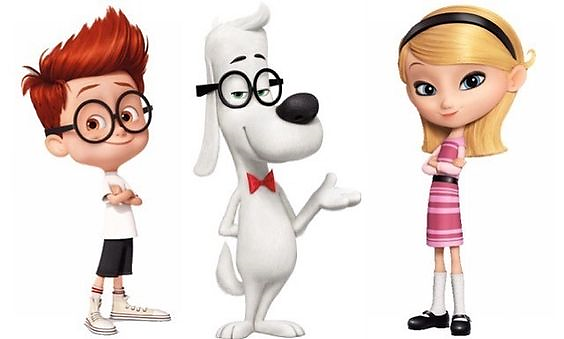 9
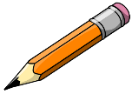 <
3
10 – 1
Порівнюємо
Визнач, де більше пиріжків: на великій тарілці чи на двох маленьких?
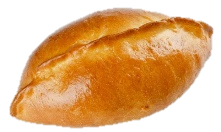 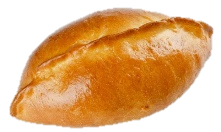 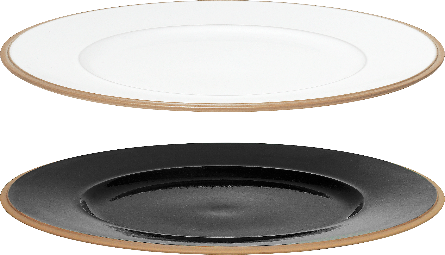 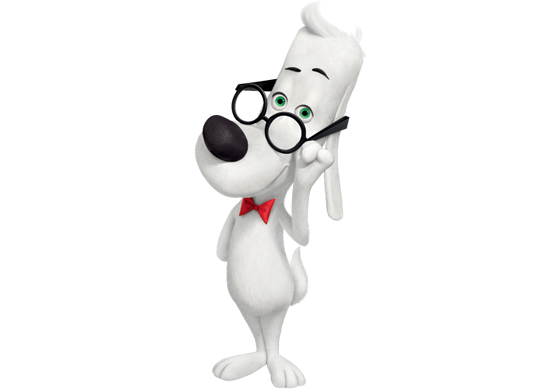 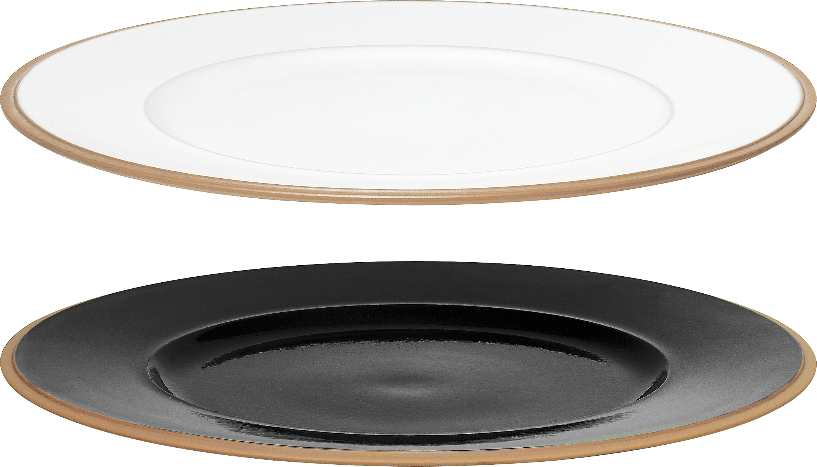 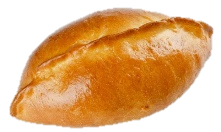 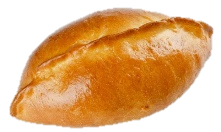 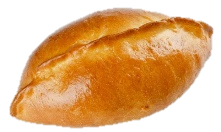 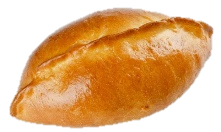 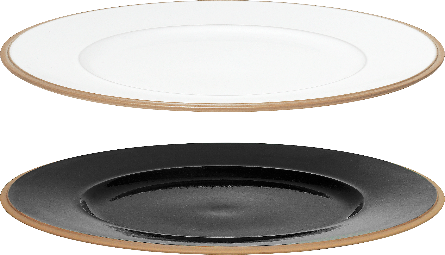 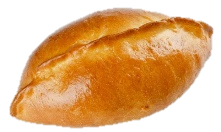 2 + 2 = 4
3 < 4
Міркуй так:
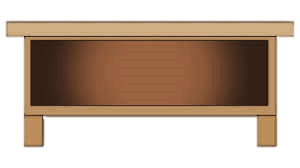 3 < 2 + 2
Отже,
Справа - числовий вираз
Зліва - число
Підручник.
Сторінка
50
Робота в зошиті в клітинку
Порівняй число і вираз.
Встав число у «віконце».
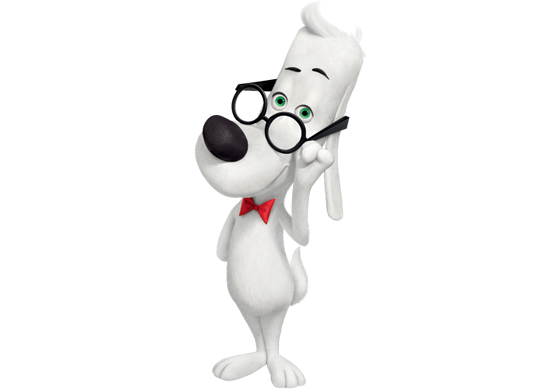 6
6
4     5 + 1
4 + _ = 10
<
1
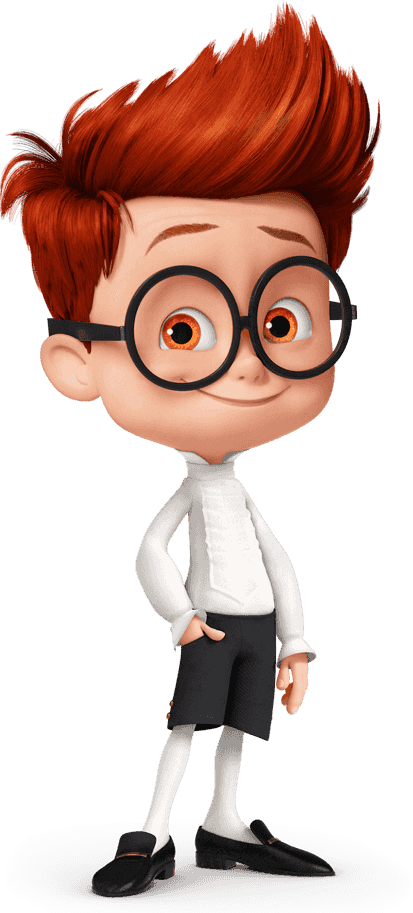 5
5     8 – 7
8 – _ = 3
>
9
1
5 + 4      6
_ + 5 =  6
>
3
2
6 - 3     4
9 – _ = 7
<
Розв’язування задачі
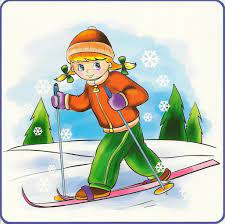 Умова
У змаганнях брали участь 5 лижників і 4 ковзанярки.
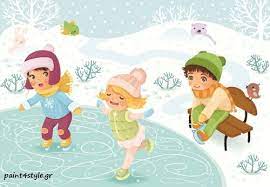 Запитання
Скільки всього дітей брало участь у змаганнях?
?
.
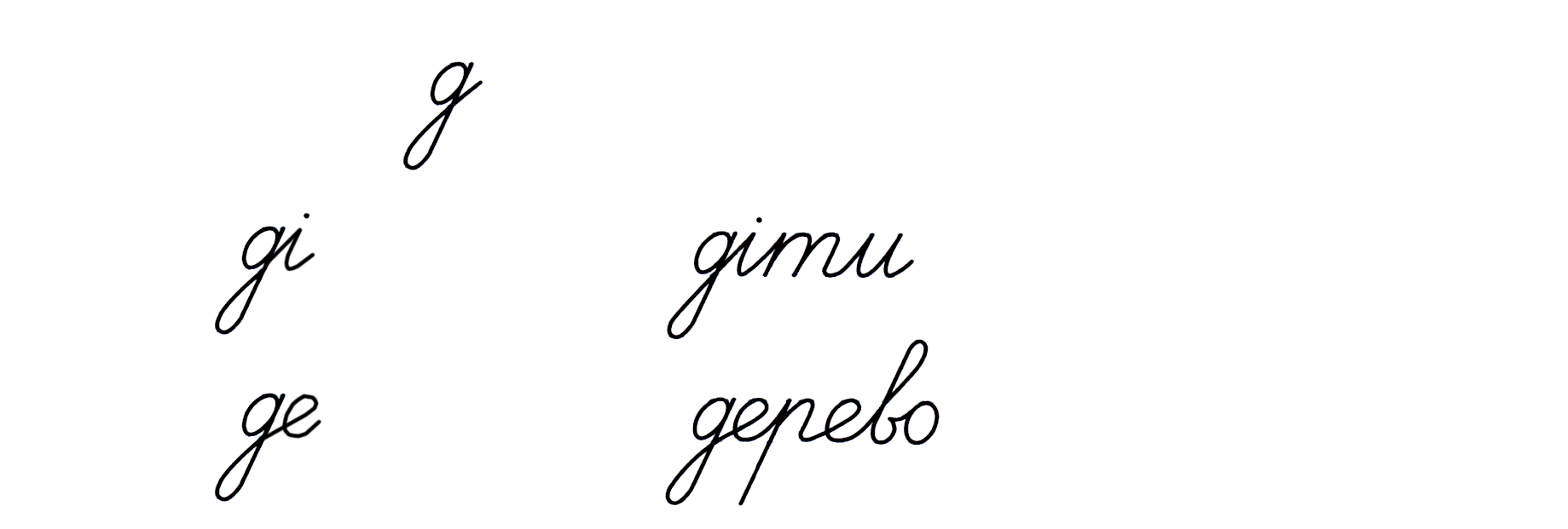 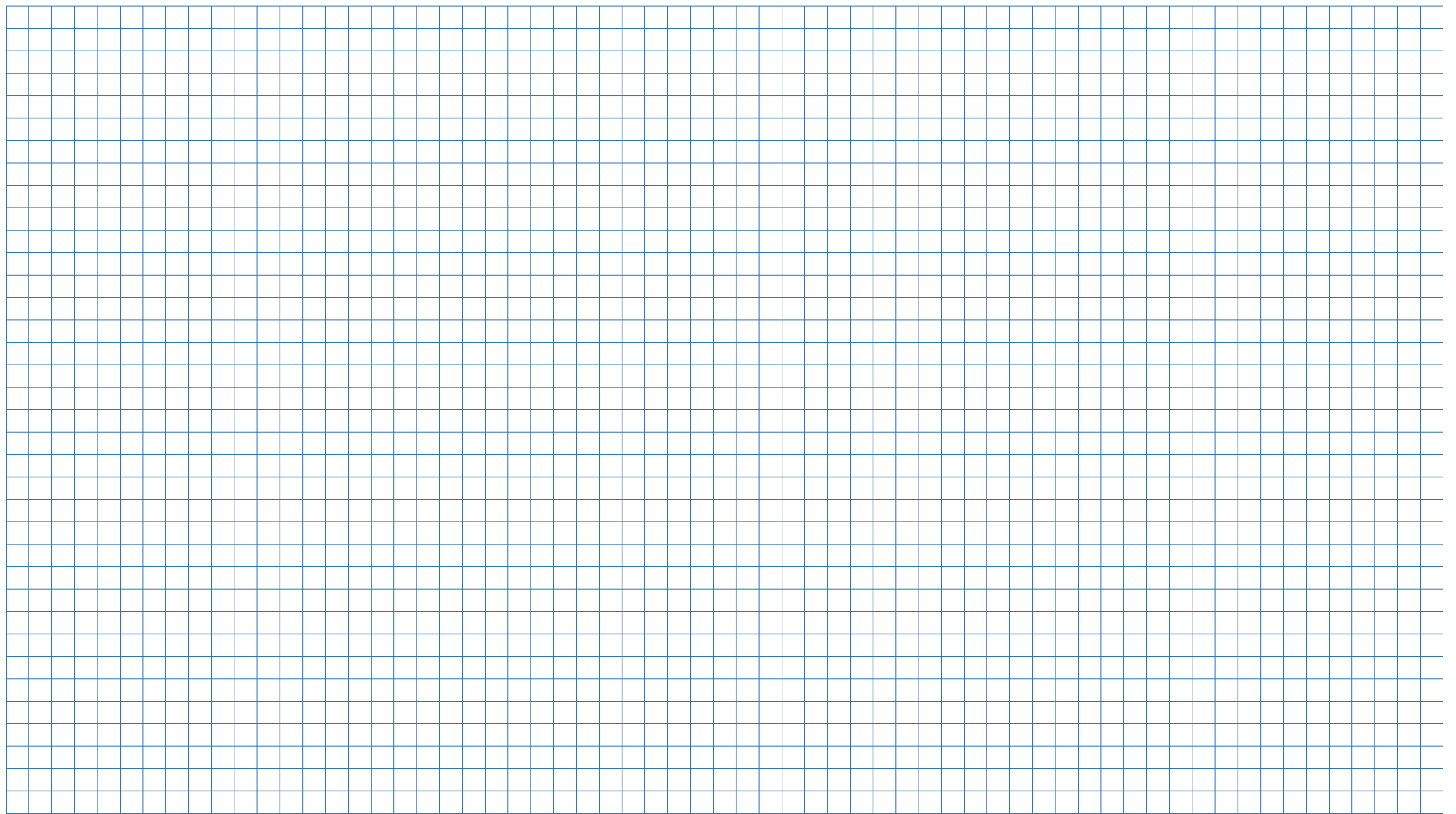 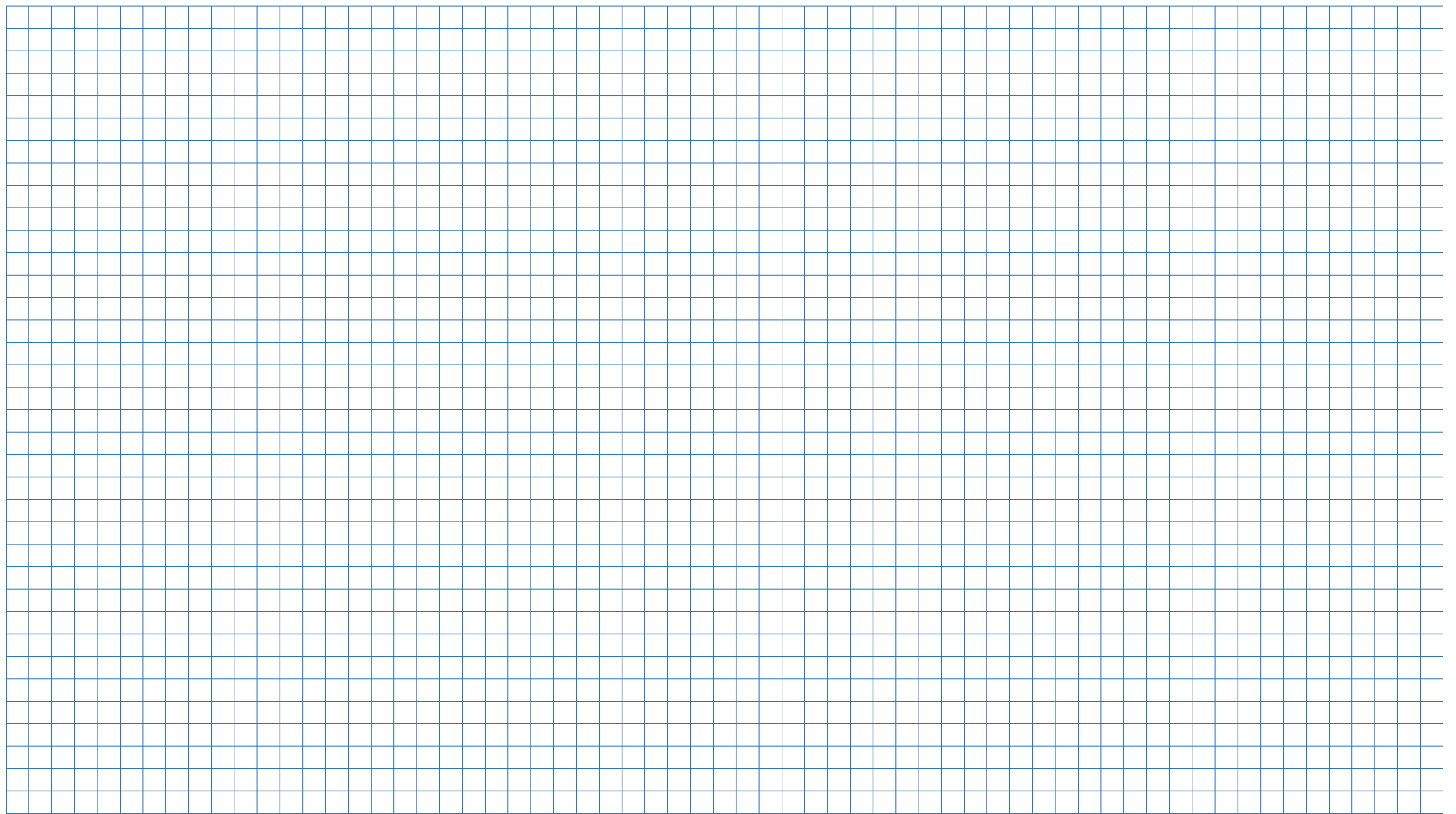 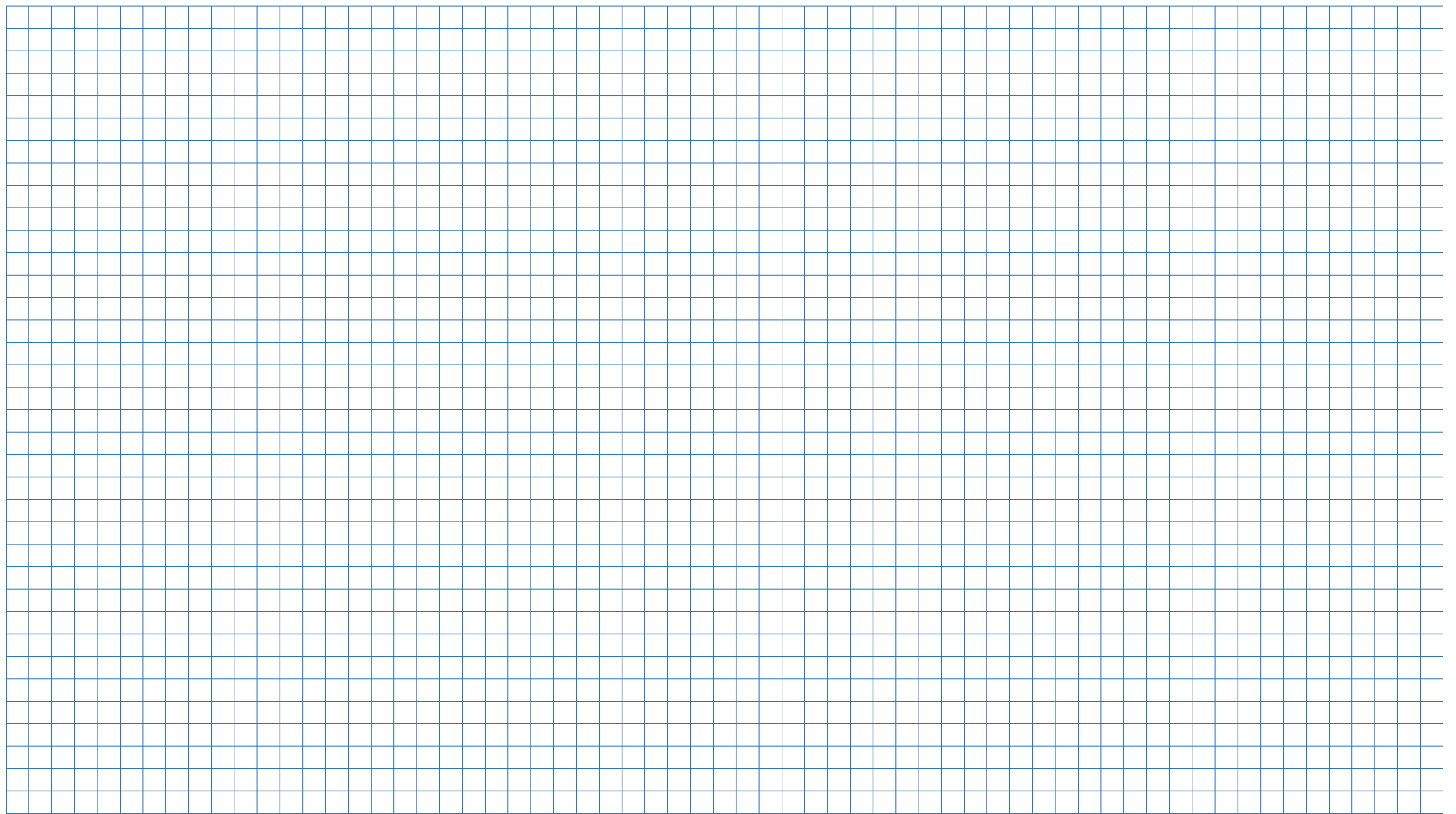 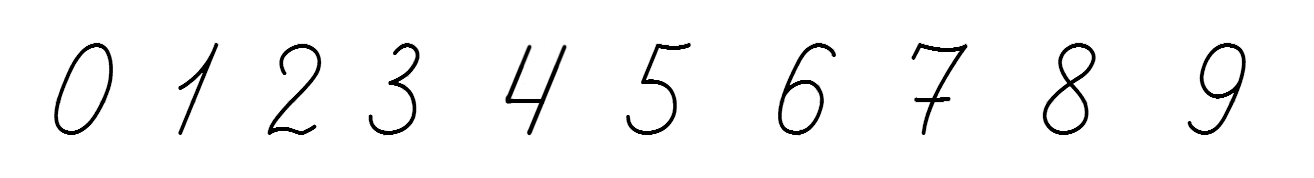 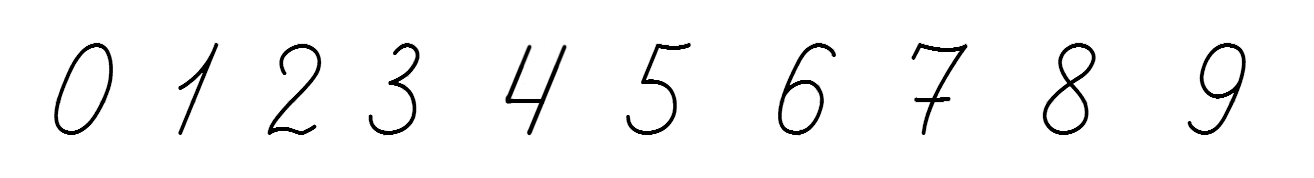 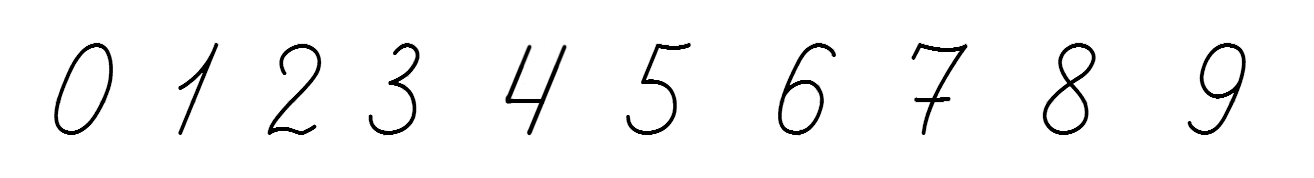 (     .)
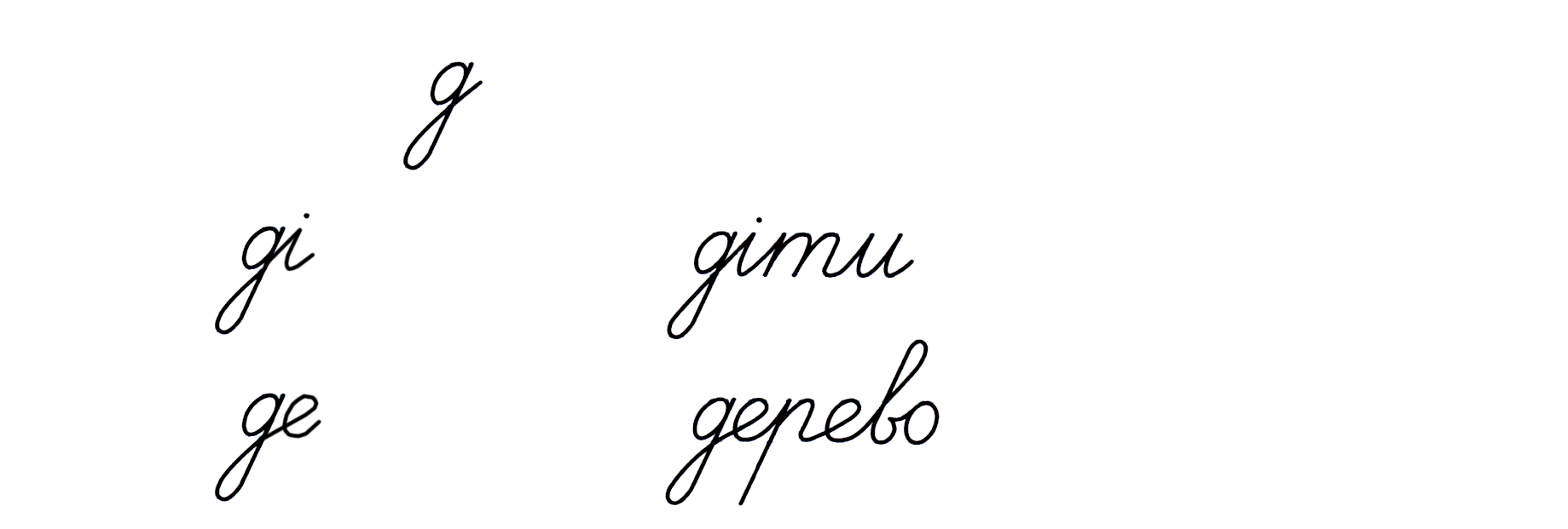 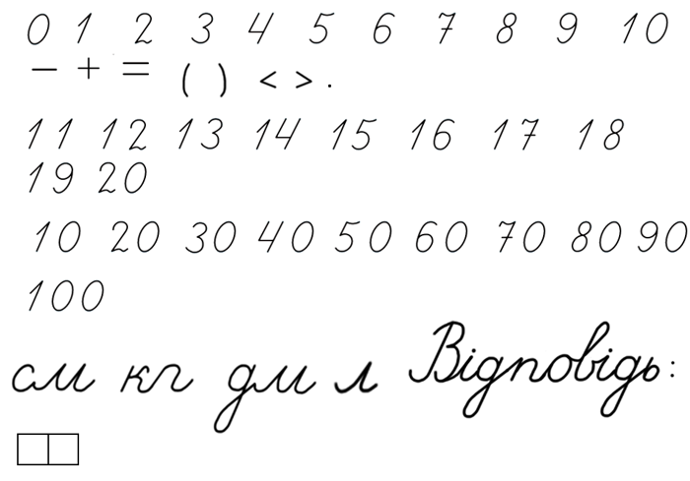 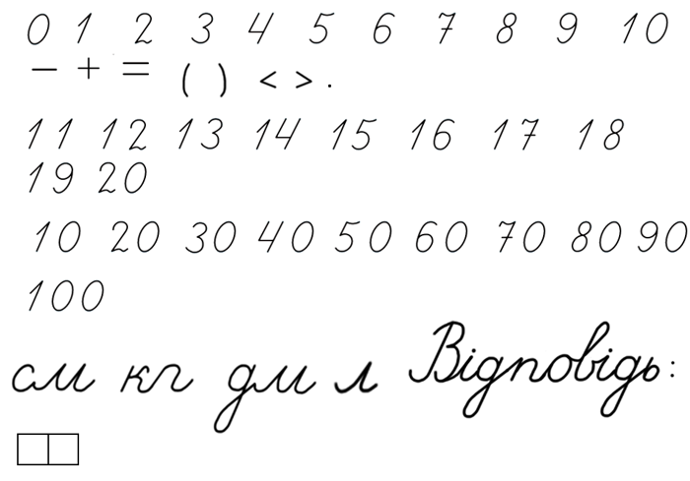 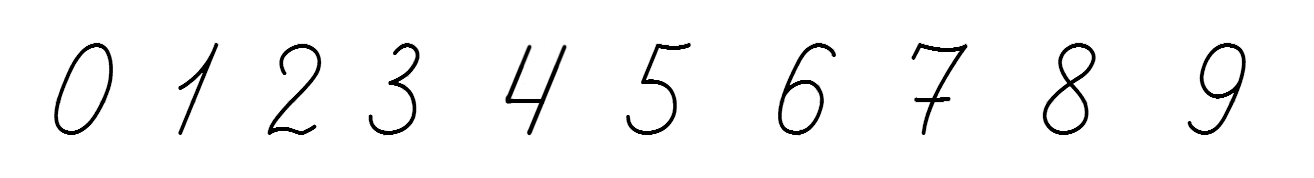 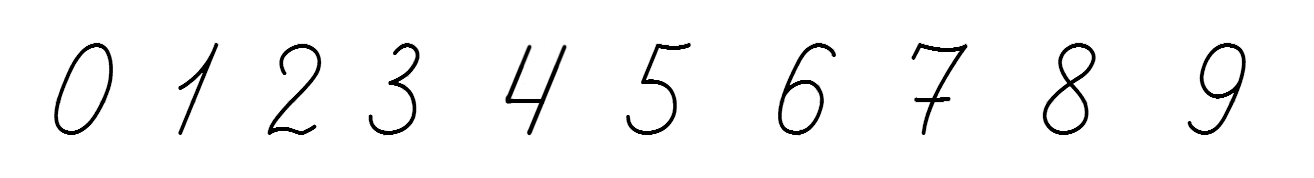 .
.
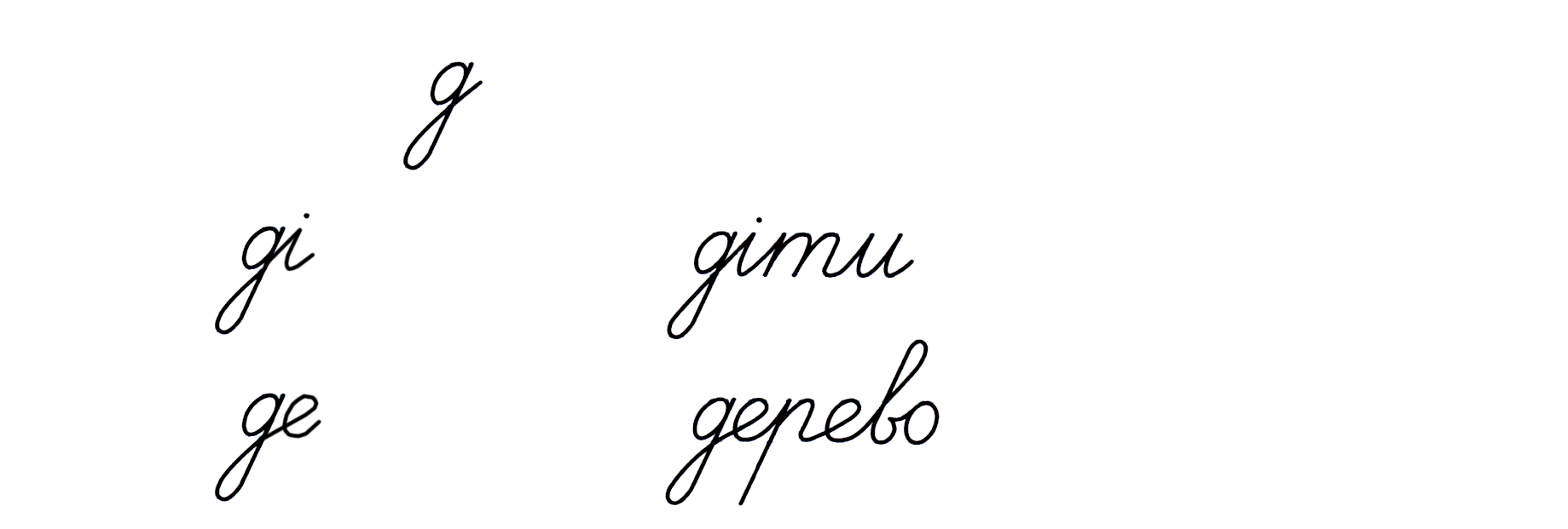 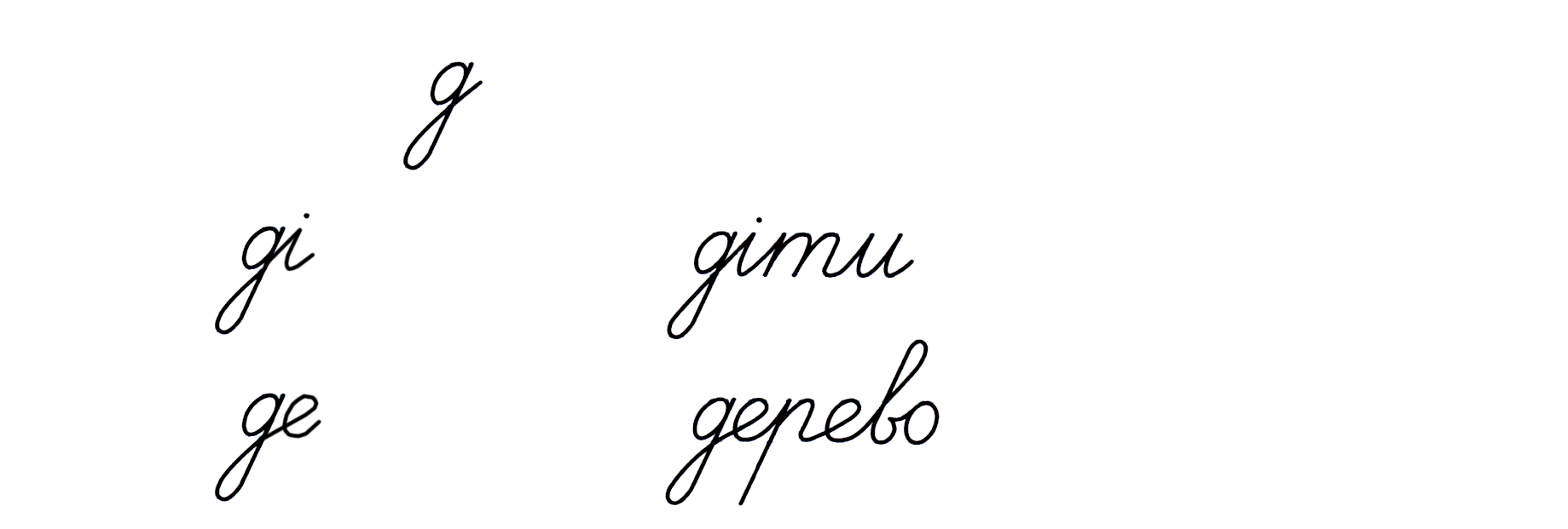 Відповідь: 9 дітей всього.
Порівнюю довжину відрізків
Накресли два відрізка 7см і 5 см. Порівняй їхні довжини.
Щоб порівняти довжини відрізків, треба порівняти числа.
7 см
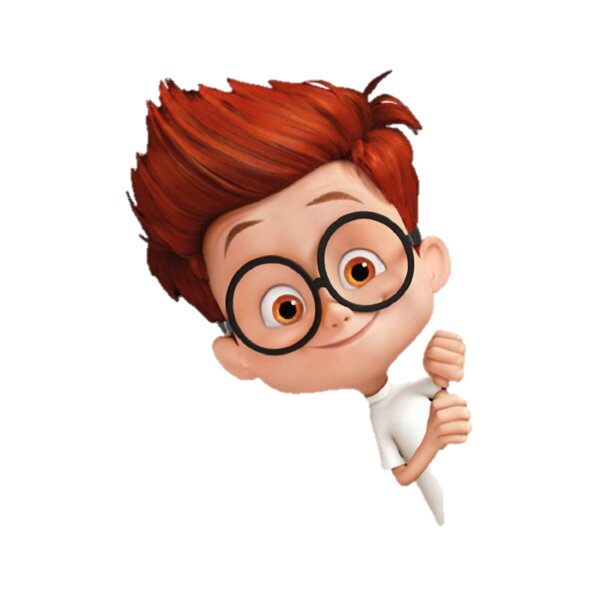 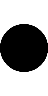 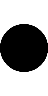 5 см
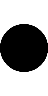 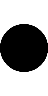 4 см       8 см
<
7 см  >  5 см
7 см – 5 см = 2 см
9 см       6 см
>
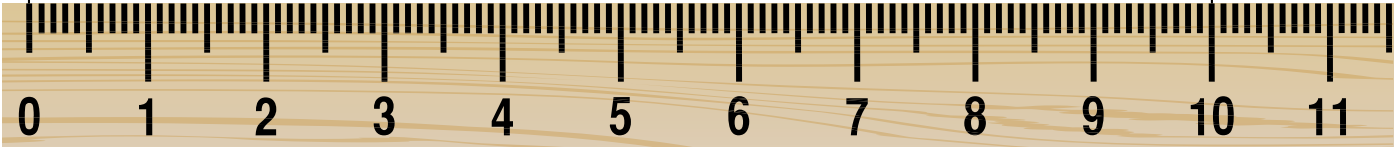 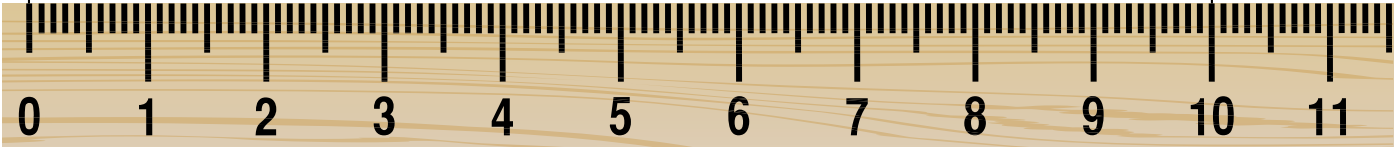 Підручник.
Сторінка
50
Закріплення вивченого матеріалу. Порівняння
>
10
3 + 3
Закріплення вивченого матеріалу. Порівняння
8
10 – 5
>
Логічне завдання
Петрусь вирізав б квадратів, а Марійка 4 трикутники та 2 кола. Петрусь стверджує, що він вирізав більше геометричних фігур, а Марійка з ним не згодна. Хто з дітей має рацію? Доведіть свою думку.
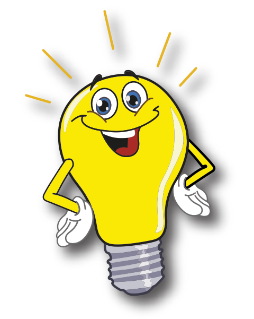 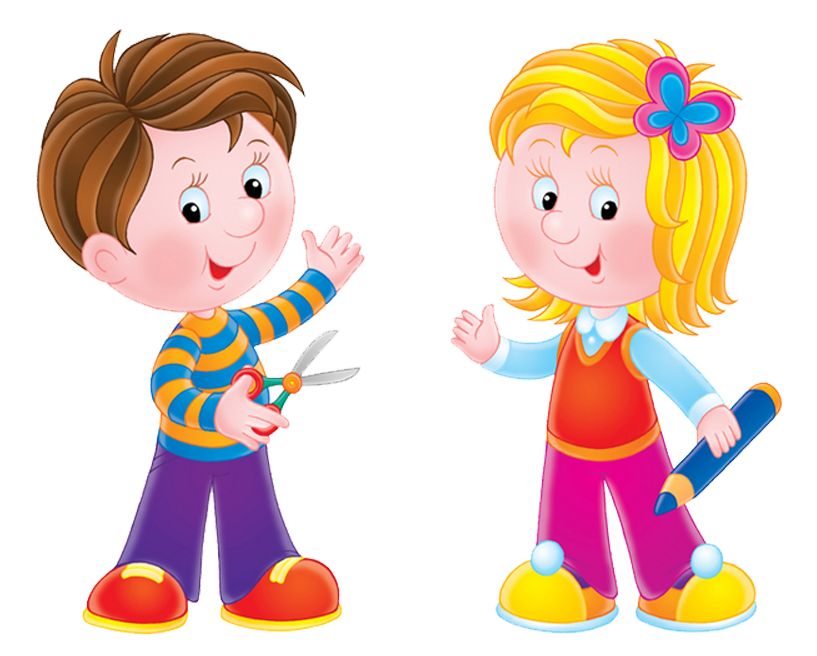 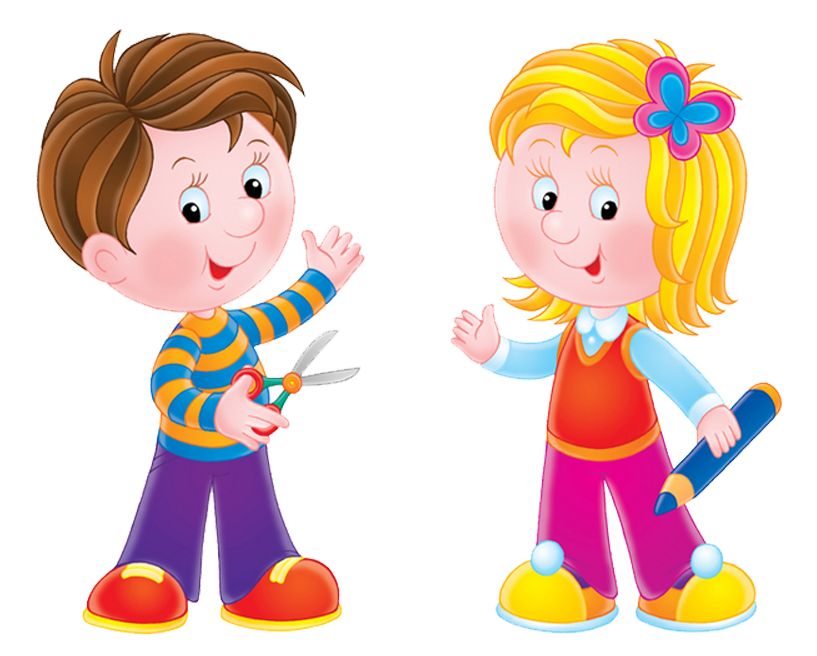 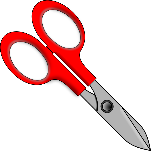 Рефлексія. Вправа «Чарівний кубик»
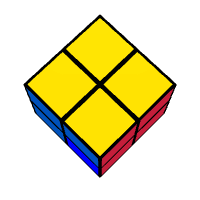 Кубик, діти не простий,
Незвичайний – чарівний.
Він знання перевіряє,
Працювать допомагає.
Мені довелося докласти зусилля.
Мені нічого не вдалося!
Все було просто!